Tanulmányi és sportversenyek
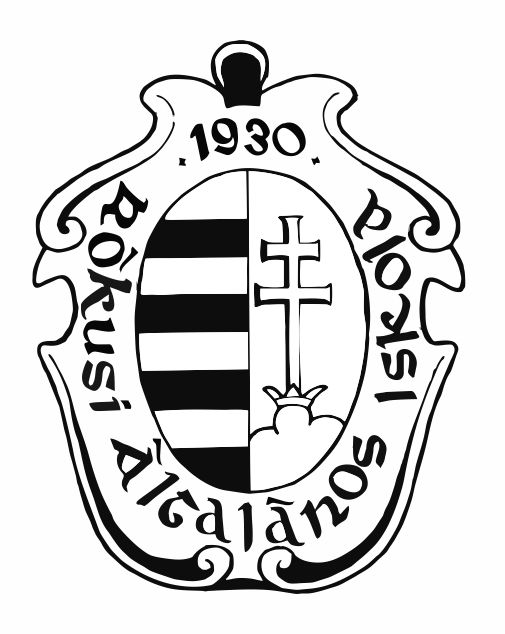 2024-2025-ös tanév
Tanulmányi versenyek
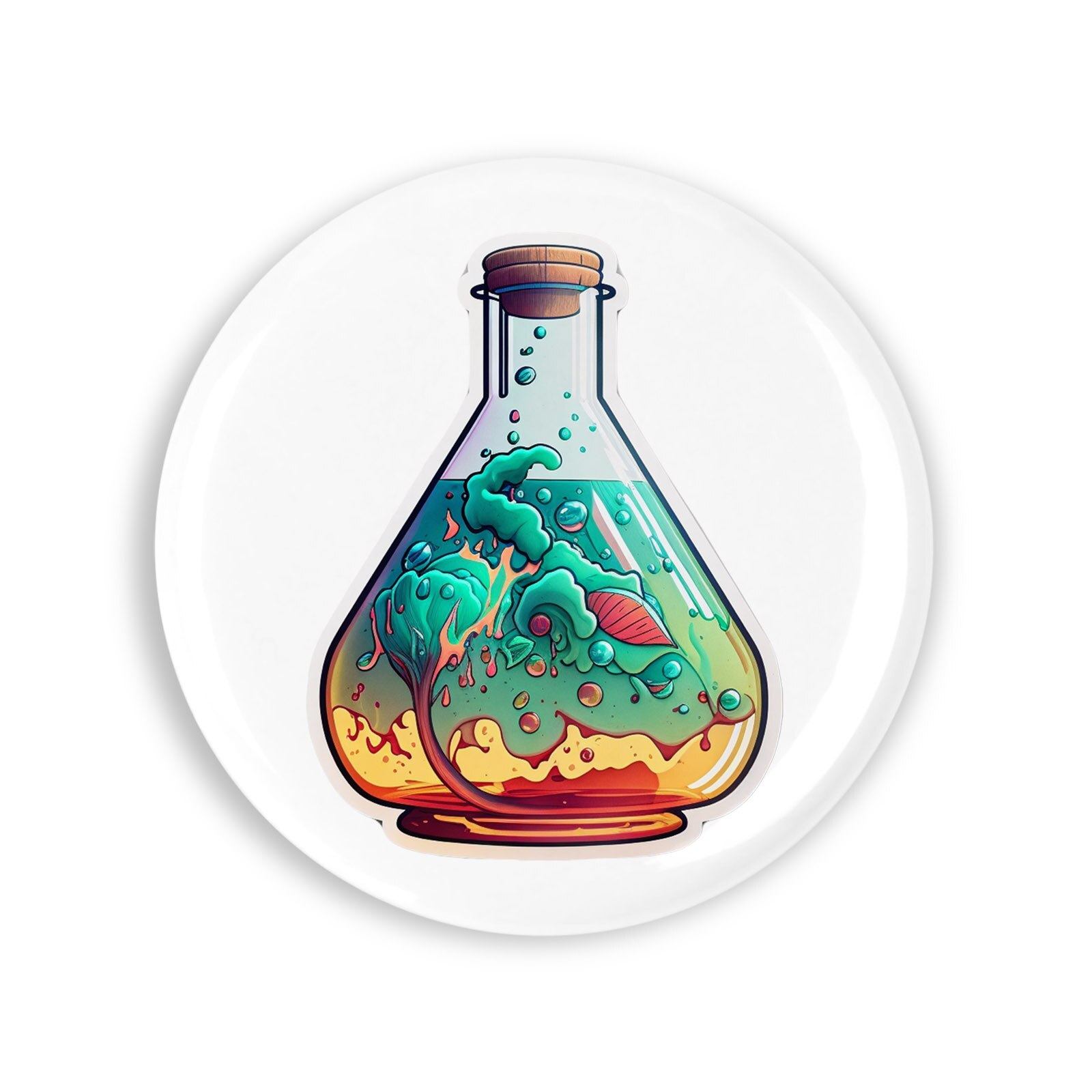 DUE Tehetségkutató Diákmédia Pályázat
Országos 3. helyezett 
Patik Laura 6.a, Szügyi Hajnalka 6.a, Szalma Boróka 6.a, Tóth Enikő 6.b, Komáromi Flóra Dorothea 6.b, Böhler Szinta Amina 6.b, Lele Kristóf 6.c, Boldog Anna Zoé 5.b, Lakatos Melinda Tímea 5.b, Somlai Anna 5.b, Varga Zoé 5. b, Darabos  Regina 5.c, Tutrai Laura 5.c, Bodrogi Dorka 5.c, Pászti Violetta 5.c, Rózsa Enikő 5.e
Felkészítő tanár: Gyuris Annamária
Országos Méh-Ész Logikai Verseny 1-2. osztályos korcsoport
Országos 3. helyezés
Asztalos-Fábián Kristóf, Kecskés Olivér, Juhász Zsolt, Horváth Levente 2.c

Felkészítő tanár: Kürtiné Mészáros Adrienn
TITOK Herman Ottó Országos természettudományos verseny és a Szenvedélyünk a természet városi szövegalkotó versenyen
Országos 7. 
 Városi 1.  helyezett 
Rózsa Enikő 5.e

Felkészítő tanár: Jankovichné Virányi Mariann
Szabó Szabina Orsolya
Országos Honismereti verseny
Országos 15.
Vármegyei 9.  helyezés
Melár Tamás 5.C

Felkészítő tanár: Bíró Magdolna
Medve Matek Go Őszi Csapatverseny
Országos 271. helyezett
Klement Noel, Pintér Dominik, 
Pintér Lili   8.c

Felkészítő tanár: Törteli Ervin
Medve Matek Go Őszi Csapatverseny
Országos 384. helyezett
Böhler Szinta, Pintér Léna,
 Orosz Emese   6.b

Felkészítő tanár: Törteli Ervin
Medve Matek Go Őszi Csapatverseny
Országos 819. helyezett
Deák Janka, Deák Blanka   5.e

Felkészítő tanár: Vincze Hajnalka
Regionális Természetismereti Vetélkedő
1. helyezett
Lakatos Melinda 5.b, Bara Bíborka 6.a, László Benedek 7.b,  Pintér Dominik 8.c

Felkészítő tanár: Nagyné Tóth Andrea
Vármegyei matematikaverseny és Tankerületi Verses Mesemondó Verseny
1. helyezett
Fischer Barnabás 2.b

Felkészítő tanár: Vincze Gabriella, 
Bencsik Vrinda
Területi Versmondó verseny
Városi 1. helyezett
Blaskó Zoé 2. a 


Felkészítő tanár: Molnár Edit
Szentesi, vármegyei mesemondó versenyés Városi mesemondó verseny
Vármegyei 1. hely, és
Városi 5. 
Erdei Szabolcs 1.a

Felkészítő tanár: Nagy-Grácsik Emese
Vármegyei angol nyelvű kulturális vetélkedő Bethlen Gábor Gimnázium
1. helyezés 
Vad Róbert, Kukli Imre 7.e

Felkészítő tanár: Gyuris Annamária
Tudásbajnokság / Angol nyelv
Vármegyei 1. hely
Somlai Anna 5.b 


Felkészítő tanár: Tóthné Lukács Katalin
Tudásbajnokság / magyar nyelv
Vármegyei 1. hely
Loj Zorka Hanna 3.a 


Felkészítő tanár: Hódossyné Pertics Erzsébet
Agyban Nagymatematika verseny
Vármegyei 1. helyezett csapat
Nagy Zinka, Pintér Lili  8.c 


Felkészítő tanár: Törteli Ervin
"Mesét mondok" tankerületi, a Csongrád vármegyei,  valamint a"Hetedhét országon túl..." járási mesemondó verseny
1. és 2. helyezett
Vas Lili 2.b

Felkészítő tanár: Bencsik Vrinda
Szécsi Szilveszter tehetségkutató biológia versenyenés A Bor Pál Fizikaversenyen
Vármegyei 2. és 8. helyezett
Pintér Lili 8.c

Felkészítő tanár: Nagyné Tóth Andrea, 
Marosiné Köntés Ibolya
Bor Pál Fizikaversenyen és aRadnóti Angol Tehetséggondozó Versenyen
Vármegyei 2. 
és 
Városi 3. helyezett
Keller Anna Barbara 8.a

Felkészítő tanár: Marosiné Köntés Ibolya,
Cseténé Tasnádi Judit
Tudásbajnokság- Magyar Irodalom és  Angol nyelv
Vármegyei 2 és 3. hely
Gyarmati Bálint 5.c

Felkészítő tanár: Kajári Anita, 
Tóthné Lukács Katalin
Agyban Nagy-Matematika verseny
Vármegyei 3. hely
Nagy Martin, Váczi Teodor 3.c 

Felkészítő tanár: Schadtné Simon Andrea
Föld napja tankerületi verseny
Vármegyei 4. hely
Ifkovics Viola 8.c, Kiss Gergő 8.c,
 Táborosi Zita 8.c  

Felkészítő tanár: Nagyné Tóth Andrea
Föld napja tankerületi verseny
Vármegyei 5. helyezett
Nagy Zinka 8.c, Pintér Lili 8.c, 
Pintér Dominik 8.c  

Felkészítő tanár: Nagyné Tóth Andrea
II. Darts Matek Országos Csapatverseny
Regionális 6. helyezett
Domonkos Szabolcs, 5.a, Gálig Ádám,5.a ,
 Kevei Luca Emma, 5.a, Patik Máté 5.a 

Felkészítő tanár: Bálint Jácint
XXXIII. Kaán Károly Országos Természet- és Környezetismereti verseny
Vármegyei 7. és 
Városi 1. helyezett
Orosz Emese 6.b 
   Felkészítő tanár: Jankovichné Virányi Marianna
XXXV. Öveges József Kárpát-medencei Fizikaverseny
Vármegyei 7. helyezett
Gémes Kristóf 8.e 

Felkészítő tanár: Kovács Kata
II. Darts Matek Országos Csapatverseny
Regionális 8. helyezett
Bodrogi Dorka, 5.c, Pászti Violetta, 5.c,
 Rácz Boglárka, 5.c, Szeles Nóra Linda, 5.c 

Felkészítő tanár: Bálint Jácint
Agyban Nagy-Matematika verseny
Vármegyei 8. helyezett
Deák Janka, Deák Blanka 5.e 

Felkészítő tanár: Vincze Hajnalka
Bolyai Matematika Csapatverseny
Vármegyei 8. helyezett
Kiss Zoé Dorina, Puskás Dorina,
 Rédei Viola, Verik Emma 7.a 

Felkészítő tanár: Törteli Ervin
Zrínyi Ilona Országos Matematika Verseny
Vármegyei 9. helyezett
Molnár- Héricz Márton 2.a

Felkészítő tanár: Molnár Edit
XXXIII. Kaán Károly Országos Természet- és Környezetismereti verseny
Vármegyei 9. és
Városi 2. helyezett
Koczor Katalin 6.b

Felkészítő tanár: Jankovichné Virányi Marianna
Platán Megyei Matematikaverseny, és Tankerületi Matematika Verseny
Vármegyei 10.
Városi 5.  helyezett
Dunai Hunor 4.c

Felkészítő tanár: Molnárné Horváth Henriett
XXXIII. Kaán Károly Országos Természet- és Környezetismereti verseny
Vármegyei 11. és 
Városi 1. helyezett
Várkonyi Márton Dániel 5.e 

Felkészítő tanár: Jankovichné Virányi Marianna
Agyban NagyMatematika verseny
Vármegyei 11. helyezett
Jenovai Hanna, Szabó Hédi 5.b 

Felkészítő tanár: Kovács Kata
XXXIII. Kaán Károly Országos Természet- és Környezetismereti verseny
Vármegyei 13. 
Földesi Ábel Felicián 5.e 

Felkészítő tanár: Jankovichné Virányi Marianna
XXXV. Öveges József Kárpát-medencei Fizikaverseny
Vármegyei 16. helyezett
Udvardi Márk 8.e 

Felkészítő tanár: Kovács Kata
Zrínyi Ilona Országos Matematika Verseny
Vármegyei 
17. Nagy Martin   3.c
35. Nagy Zinka 8.c
86. Jójárt Péli Olivér 4.c 

Felkészítő tanár: Schadtné Simon Andrea, Törteli Ervin, Molnárné Henriett
Simonyi Zsigmond helyesírási versenyvármegyei
23. Pintér Botond 6.c 
32.Nagy Menyhért 6.c
67. Somlai Anna 5.b
159. Fedina Kamilla 7.c
 
Felkészítő tanár: Havasiné Hel Edit, Móró Krisztina
Bolyai Matematika Csapatverseny
Vármegyei 19. helyezett
Gémes Kristóf, Nagy Péter András, 
Patton Zalán, Valkusz György Bálint 8.e
Vármegyei 60. helyezett
Kasza Patrik, Kasza Penton, Sinkó Laura,
 Szabó Ábel Donát   4.b 

Felkészítő tanár: Vincze Hajnalka, Heincz Gabriella
Bolyai Matematika Csapatverseny
Vármegyei 26. 
Butty Dorottya, Kiss Attila, 
Szacsvai Árpád Tamás, Vass Roland  8.b 

Felkészítő tanár: Ruszné Rácz Ildikó
Bolyai Matematika Csapatverseny
Vármegyei 31. 
Budai Patrik, Deák Blanka, Deák Janka,
 Karcsú-Goda Ábel   5.e 

Felkészítő tanár: Vincze Hajnalka
Magical Nature Angol verseny
Városi 1. 
Csík Veronika 5.e, Hegyesi Hanga 5.e,
 Gyarmati Bálint 5.c

Felkészítő tanár: Tóthné Lukács Katalin
Magische Natur Német verseny
Városi 1. 
Kádár- Németh Kata 6.b. Kiss Franciska 6.b.
Lukács Lili 6. c.

Felkészítő tanár: Móró Krisztina
Szenvedélyünk a természet Szövegértő, a Fekete István Általános Iskola szervezésében
Városi 2. 
Gyurcsik Adrienn 5.a


Felkészítő tanár: Szabó Szabina Orsolya
Játékos Természettudományi Tankerületi Vetélkedő
Városi 2. 
Pintér Lili Sára 8.c, Kalocsa Janka 7.b,
 Pintér Botond 6.c

Felkészítő tanár: Kovács Kata 
Marosiné Köntés Ibolya
Storytelling festival angol nyelvű mesemondó verseny
Városi 2. 
Ágoston Sára 7.c


Felkészítő tanár: Bodóné Csendes Lilla
Víz világnapja tankerületi verseny
Városi 2. 
Nagy Zinka 8.c, Pintér Lili Sára 8.c,
 Rédei Viola 7.a


Felkészítő tanár: Nagyné Tóth Andrea
XVII. Országos Zongoraversenyenés a Milne angol nyelvű Városi Szavalóversenyen
A zsűri különdíjasa
és Városi 2. helyezett
Bara Sebestyén 4.a

Felkészítő tanár: Gyuris Annamária
Ének–zene tanára: Berényiné Ale Krisztina
Kis kíváncsi természettudományos verseny
Városi 3. 
Nagy Zinka 8.c


Felkészítő tanár: Nagyné Tóth Andrea
Szótárverseny/ Angol
Városi 3. 
Somlai Anna 5.b , Hegyesi Hanga 5.e,
 Oláh Máté 5.e, Rédei Lőrinc 5.b

Felkészítő tanár: Tóthné Lukács Katalin
XXXIII. Kaán Károly Országos Természet- és Környezetismereti verseny
Városi 2. 
Boldog Anna Zoé 5.b


Felkészítő tanár: Nagyné Tóth Andrea
XXXIII. Kaán Károly Országos Természet- és Környezetismereti verseny
Városi 3. 
Lakatos Melinda  5.B


Felkészítő tanár: Nagyné Tóth Andrea
XXXIII. Kaán Károly Országos Természet- és Környezetismereti verseny
Városi 3. 
Matijevics Bence 6.A


Felkészítő tanár: Nagyné Tóth Andrea
Szenvedélyünk a természet Szövegértő, a Fekete István Általános Iskola szervezésében
Városi 3. 
Várkonyi Márton Dániel 5.e


Felkészítő tanár: Szabó Szabina Orsolya
TIG Természettudományos vetélkedő
Városi 3. 
Klement Noel 8.c, Nagy Zinka 8.c,
 Pintér Lili 8.c

Felkészítő tanár: Nagyné Tóth Andrea
Magische Natur Német verseny
Városi 4. 
Orosz Emese 6.B. Nagy Menyhért 6.C.
 Koczor Katalin 6.B.

Felkészítő tanár: Móró Krisztina
Krúdy napi "Gasztronómia máshogyan"
Arany minősítés. 
Szacsvai Árpád Tamás, Török Gábor, Nagy András Ruben, Lőrincz Gergely Ádám 8.b

Felkészítő tanár: Ruszné Rácz Ildikó
Sport versenyek
Atlétika Diákolimpia
Országos 7. – atlétika kislabdahajítás
Vármegyei 1. – atlétika kislabdahajítás
Kiss Attila 8.b

Felkészítő tanár: Sári  Gábor Zsigmond
Atlétika Diákolimpia
Országos 4. - atlétika távolugrás
Vármegyei 1. - atlétika 100 m futás
                     - atlétika távolugrás 
Vass Roland 8.b

Felkészítő tanár: Sári  Gábor Zsigmond
Atlétika Diákolimpia
Országos 4. - atlétika távolugrás
Vármegyei 1. - atlétika 100 m futás
                     - atlétika távolugrás 
Vass Roland 8.b

Felkészítő tanár: Sári  Gábor Zsigmond
ÚSZÁS Diákolimpia "A" kategória I. korcsoport
Országos 6. – 50m mellúszás
Vármegyei 1. – 50m mellúszás
Olajos Ádám 3.b

Testnevelő tanár: Sajgó Erzsébet
ÚSZÁS Diákolimpia
Vármegyei 3. – 50m hátúszás
Linzenbold Zalán János 4.a

Testnevelő tanár: Baloghné Báló Mónika
Atlétika Diákolimpia
Vármegyei 3. – atlétika kislabdahajítás
           - 100m síkfutás
Jankó Panna 7.c

Felkészítő tanár: Sári  Gábor Zsigmond
Művészeti versenyek
Ének-zene Tagozatú Általános Iskolák "Éneklő Ifjúság" Hangversenye
Vármegyei versenyen  
Ezüst minősítés
Rókus Gyermekkar

Felkészítő tanár: Tóth Klára
Ének-zene Tagozatú Általános Iskolák "Éneklő Ifjúság" Hangversenye
Vármegyei versenyen  
Ezüst minősítés
Rókusi Kicsinyek Kórusa

Felkészítő tanár: Berényiné Ale Krisztina
XII. Alma Cornea Jonescu Nemzetközi Fesztivál és Zongoraverseny,IX. Delley József Zongoraetüd verseny, XXXV. Csongrád-Csanád Vármegyei Kortárszenei Találkozó,Brillante Zongoraverseny
1. helyezett, 
kiemelt nívódíj, 
a zsűri különdíja, 
és kiemelt arany  + MZTSZ különdij
Paragi Izabella 2.c

Iskolai ének-zene tanára: Kürtiné Mészáros Adrienn
SZTE Kossuth Zsuzsanna Technikum és Szakképző Iskola  divattervezői és grafikai pályázata
Vármegyei verseny különdíjasa
Maczkó Balázs 8.a


Felkészítő tanár: Ruszné Rácz Ildikó
GratulálunkMinden tanulónak és az őket segítő kollégáknak!
Feltöltődést és jó időt kívánunk a nyárra!
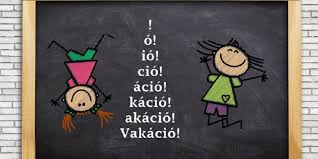